Использование ЭОР на предметах гуманитарного цикла
Учитель русского языка и литературы 
МОУ Филипповской ООШ
 Фабрикова Т.В.
Предметный сайт по теме «Словосочетание»
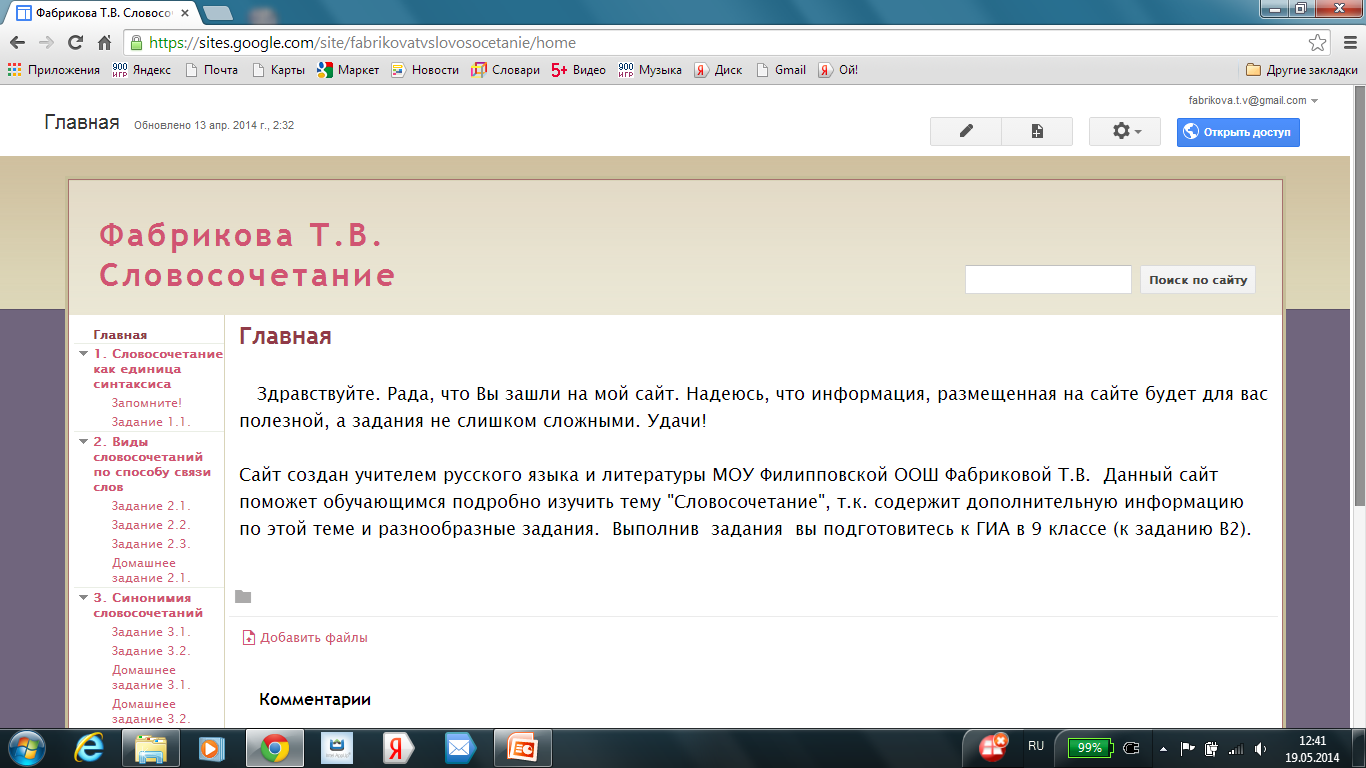 Темы сайта
Словосочетание как единица синтаксиса
Виды словосочетаний по способу связи слов
Синонимия словосочетаний
Культура речи. Правильное употребление  словосочетаний
Виды заданий
Найдите пары слов не являющиеся словосочетаниями, объясните свой выбор
Завершите алгоритм, помогающий определить вид связи между словами в словосочетаниях
Определите вид связи в данных словосочетаниях
Выпишите словосочетания определенного вида связи из данного предложения
Виды заданий
Замените словосочетание синонимичным с другим видом связи (к этим заданиям даётся алгоритм выполнения, сначала он полный, а потом его необходимо завершить)
Исправьте ошибки, связанные с построением словосочетаний
Спасибо 
за внимание!